Starter

What’s the value of one orange bar in each of the diagrams below?
5
5
5
4
= 19
= 22
4
4
4
4
6
= 23
9
9
5
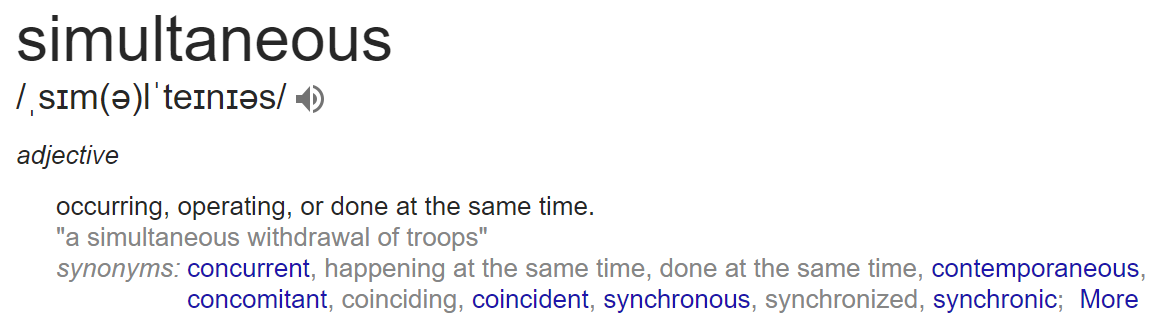 Simultaneous equations are two equations with two unknowns. They are called simultaneous because they must both be solved at the same time.
Subtract
Subtract
Algebraic Method
Subtract if the signs are the same, add if the signs are different
Same signs
Solve for first variable
Substitute into first equation
Solve for second variable
Algebraic Method
Subtract if the signs are the same, add if the signs are different
Different signs
Solve for first variable
Substitute into first equation
Solve for second variable
Have a go at the questions 
Questions:

https://minimallydifferent.com/2018/03/20/simultaneous-equations-1/
Answers
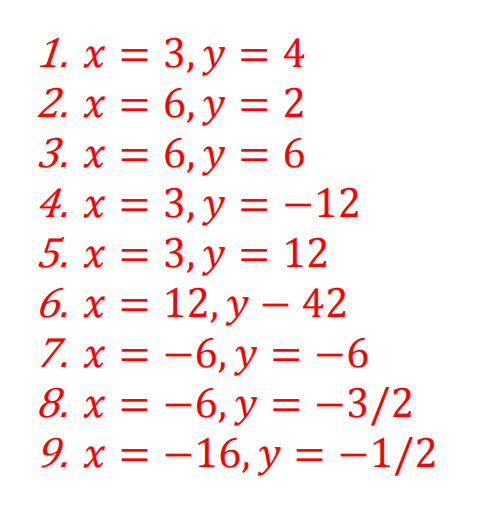 Plenary

Circle three emojis that reflect how you got on this lesson. Explain why below.
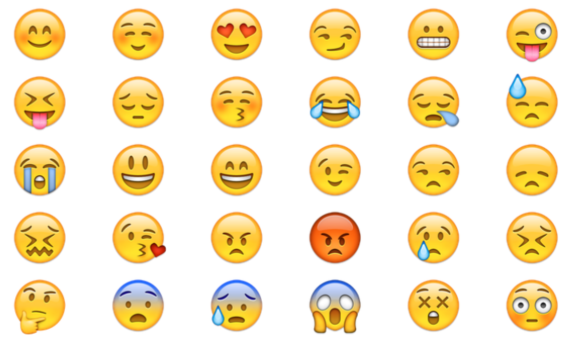